Муниципальное бюджетное общеобразовательное учреждениегородского округа "Город Архангельск""Средняя школа №17«, Архангельская область, г. АрхангельскПрезентация на тему:
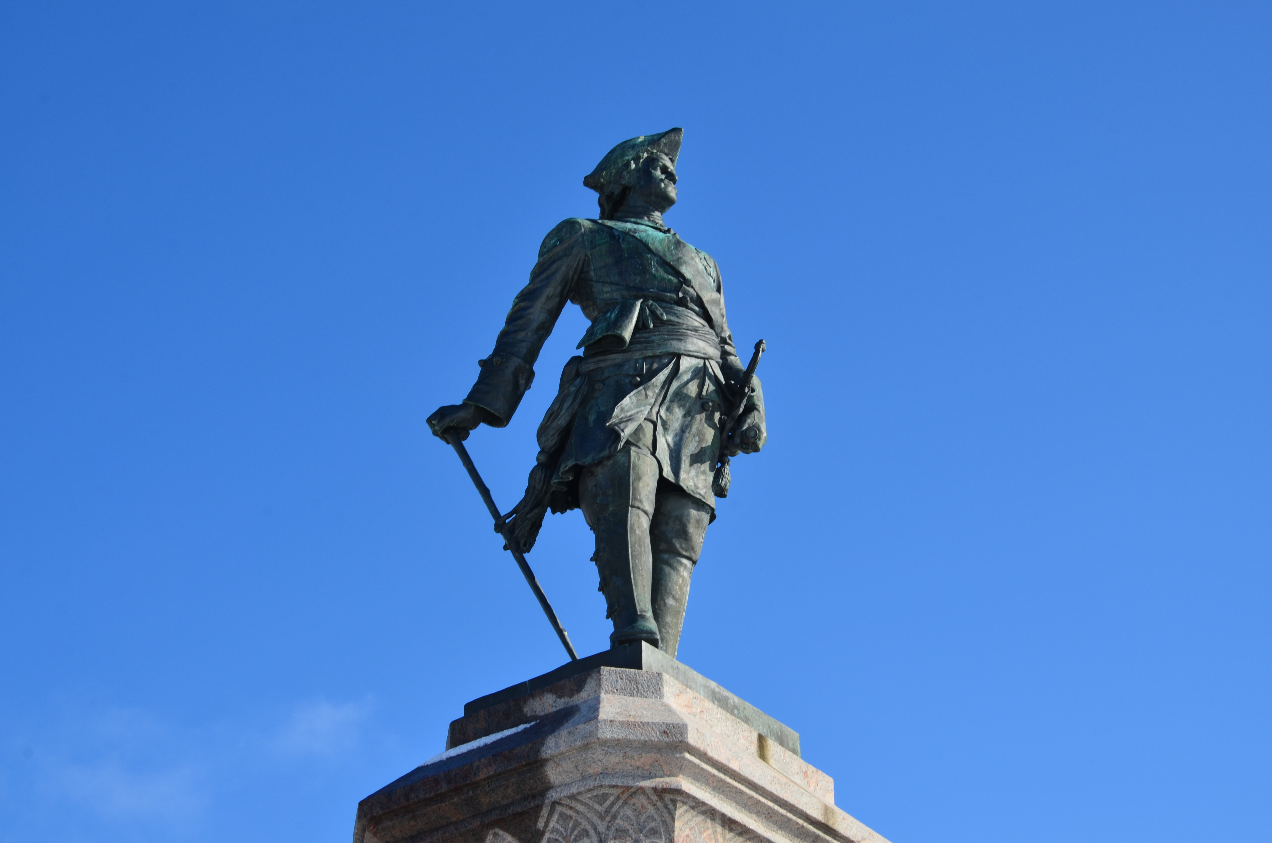 «Петр I в Архангельске»
Составитель: Шульгина Марина Васильевна, 
учитель высшей квалификационной категории
г. Архангельск
2021-22 уч.год
Но Петр стремился к морю. Единственным в то время морским портом России был Архангельск. Архангельск был широко известен на весь мир.
Когда в Архангельске проходила Ярмарка даже «вся торговая жизнь в Москве замирала».
Карта России с большой вставкой Москвы и видом Архангельска. Опубликована в 1632 г
Заморских и российских гостей встречал Гостиный двор – первое каменное сооружение Архангельска
Комплекс Гостиных дворов построен в  1668 – 1684 гг по проекту московского зодчего Дм. Старцева
Первоначально он состоял из трех смежных 
дворов с шестью башнями, одновременно выполнял и функции крепости.
Карта города Архангельска в конце XVII в
Петр I был в Архангельске 3 раза. Первый визит – 1693 год (30 июля – 19 сентября)
В день, когда Царские корабли подошли к городу, набережные Двины были усыпаны людьми. Раскатистым "Ура" горожане встречали молодого царя, а городские власти повелели устроить салют.
К  приезду государя
 была построена 
12-пушечная
  яхта «Святой Пётр».

          Ее построили русские плотники под руководством иноземных корабельных мастеров П Баса и Г. Янсена.
Архангельск – колыбель русского морского            флота
В свой первый визит Петр задержался в Архангельске на 2 месяца. Он изучал жизнь города-порта, чтобы эффективно устроить морскую торговлю России через порт Архангельск.
Петр  основал судостроительную верфь на Соломбальском острове и своими руками заложил на ней морской торговый корабль. Так было положено начало большому кораблестроению. Появилось первое в нашей стране казенное (государственное) адмиралтейство.
Второе посещение Архангельска,1964 год (18 мая – 26 августа)
20 мая со стапелей Соломбальской верфи сошел на воду первый русский торговый корабль, заложенный Петром в 1693 году. Сам царь «подрубил его подпоры». Корабль назвали «Святой Павел».
«Святой Павел» имел на вооружении 24 пушки. Они были отлиты на заводе в Олонце лично Петром I. Также Пётр собственноручно выточил такелажные блоки судна.
Третье посещение Архангельска, 1702 год (30 мая – 6 августа).  Новодвинская крепость
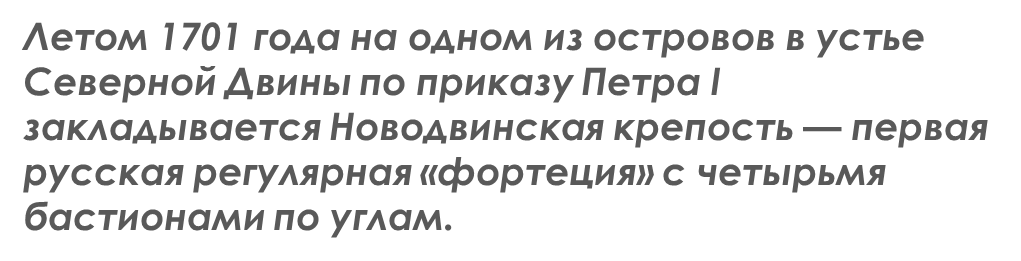 Петр I приехал в Архангельск, взяв с собой сына Алексея, большую свиту и пять батальонов гвардии.
 Он поселился  на острове Маркове напротив Новодвинской крепости, чтобы лично руководить строительством крепостных сооружений.
Новодвинская крепость. Гравюра из книги художника-путешественника Корнелиуса де Брюйна «Путешествие через Московию», 1711 г.
В память больших заслуг в развитии Архангельска и края 10 июля 1914 г в Архангельске был установлен  Памятник Петру I (ск. Марк Антокольский, 1911 г.)
На гранях  выбито четыре даты — 1693, 1694, 1702 и 1911. Три первые означают годы посещения Петром I Архангельска, последняя — год создания памятника.
ЭЛЕКТРОННЫЕ РЕСУРСЫ(ИНТЕРНЕТ-ССЫЛКИ)
Слайд 1. Изображение «Памятник Петру I» в Архангельске. Режим доступа: http://www.dvinainform.ru/society/2016/07/11/43482.html 
Слайд 2. Карта России с большой вставкой Москвы и видом Архангельска. Режим доступа: https://sergeytsvetkov.livejournal.com/1262087.htm 
Слайд 3. Карта города Архангельска в конце XVII в. Режим доступа: https://sergeytsvetkov.livejournal.com/1262087.htm 
Слайд 4. Изображение «Яхта «Святой Петр». Режим доступа; https://usnd.to/CEPT 
 Слайд 5. Петр I в Архангельске. Режим доступа: https://pastar.ru/index.php?option=com_content&view=article&id=1967:petr-i-v-arkhangelske-vtoroe-prishestvie&catid=76&Itemid=101. 
Слайд 6. Спуск на воду судна «Святой Павел». Режим доступа: https://russian.rt.com/science/article/546423-rossiya-istoriya-verf-arkhangelsk 
Слайд 7. Гравюра «Новодвинская крепость». Режим доступа: https://sergeytsvetkov.livejournal.com/1262087.htm 
Слайд 8. Памятник Петру I в Архангельске. Режим доступа: https://usnd.to/CEqD